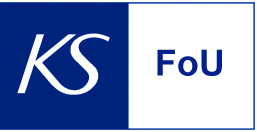 Kommunesektorens rolle i nasjonal kulturpolitikk
Nye oppgaver og ansvar for fylkeskommunene
Kulturpolitiske argumenter i debatten om ny oppgavefordeling
Fortellingen om det norske:
Den norske kulturidentiteten har røtter i en regional kontekst preget av mangfold i uttrykk, språk, lokal kultur og erfaringer
Regional identitet er viktig i møte med andre kulturer

Demokratiseringsprosjektet i den nasjonale kulturpolitikken
Større innflytelse og deltakelse i beslutningsprosesser 
Beslutninger tas nær dem det gjelder
Bidra til å gjøre regionale fagmiljøer verdensledende

Argumentene for ny oppgavefordeling møter også motbør
Fylkeskommunenes handlingsrom
Lite dialog med staten om avgrensing av handlingsrommet
Stor variasjon av handlingsrommet i ulike deler av landet
Stor frihet, men begrenset økonomisk handlingsrom
Beskjedent kulturbudsjett sammenliknet med kommune og stat
Mye av midlene er bundet opp i kommunale og statlige satsninger
Dagens finansieringsmodell hindrer egne og langsiktige prioriteringer
Forventinger til fylkeskommunene
Kommunene har få refleksjoner om hva de forventer av det fylkeskommunale leddet
Forventningene er knyttet til oppgaver som fylkeskommunene alt har ansvar for
Forventinger er ofte synonymt med delfinansiering og økonomiske investeringer
Fylkeskommunen er en viktig samarbeidspartner i utvikling av lokale satsninger
Fylkeskommunenes roller og oppgaver i kulturfeltet
Utfordrende å avgrense ansvar og oppgaver som fylkeskommunenes definerer som sitt anliggende
Forståelsen om samfunnsutviklerrollen er sentral for hvilke roller og oppgaver som prioriteres
18 unike modeller for utøving av samfunnsutviklerrollen
Fleksibilitet og valgfrihet er også regionenes styrke
Regionale forskjeller i lokal kultur, identitet, språk og geografi anerkjennes
Fylkeskommunenes kompetanse
Kompetanse har til nå vært styrt av fylkeskommunenes nåværende oppgaver
De som jobber innenfor kulturfeltet har høy formell kompetanse og realkompetanse
90 % har høyere utdanning – de fleste innenfor humanistiske og estetiske fag
80 % har tilgang til kompetansehevende tiltak, 80 % av disse benytter seg av tilbudet
Veien videre etter regionreformen
Foreslåtte endringer i oppgavefordelingen styrker fylkeskommunenes samfunnsutviklerrolle:

Kulturpolitikk som utformes nærmere innbyggerne
Nytt samspill mellom stat, fylkeskommune og kommune som fremmer felles og komplimenterende ambisjoner, prosjekter, satsninger og politiske handlingsplaner
Langsiktighet og forutsigbarhet for kultursektoren
Etablering av nye konsortier bestående av kunnskapsinstitusjoner, kulturaktører, kunstnere, kommuner o.l. i tverrfaglige og verdensledende fagmiljøer
Kunstfaglige beslutningsprosesser med nasjonale og internasjonale beslutningstakere (fagfellevurdering og armlengdes-prinsippet)
Grobunn for amatører og profesjonelle kunstnere som inkluderer både tradisjonsbærere og det avantgardiske